NUSTAR Workshop 2019
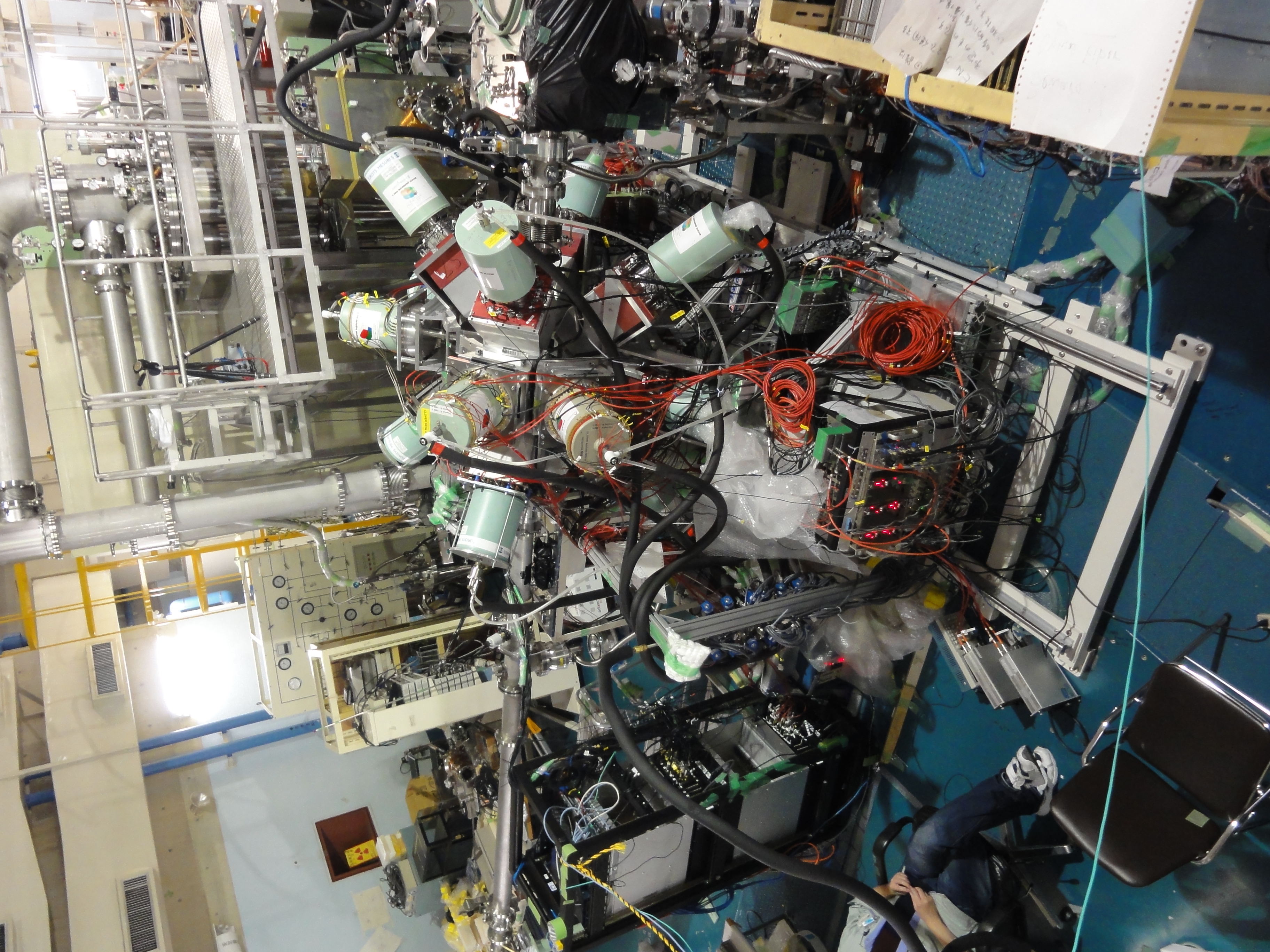 drhgfdjhngngfmhgmghmghjmghfmf
Highlights of the CAGRA CAMPAIGNS at RCNP
Michael p carpenter
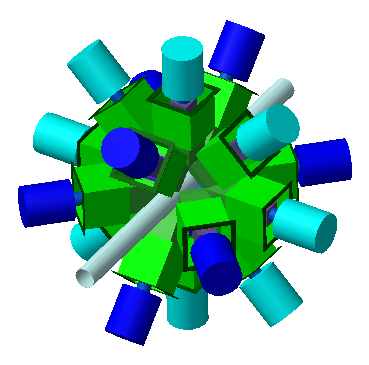 Physics Division
Argonne National Laboratory
June 25, 2019
OUTLINE of Talk
Who and what is CAGRA
Highlights from 1st campaign
Highlights from 2nd Campaign
Future
Summary
Compton Array Gamma-ray spectrometer at RCNP/RIBF for Advanced studies - CAGRA
What Does CAGRA stand for?
KCAGRA
This name relates to the Japanese word "KAGURA"
which is a form of music and dance dedicated to Shinto gods.
3
CAGRA project
Create a pool of Compton Suppressed Ge Clover detectors from laboratories in Japan and the U.S. + China which can be assembled at RCNP/RIBF to be utilized in gamma-ray spectroscopy. 
Physics experiments at RCNP using EN-beam line and Grand Raiden 
At RIBF it has been discussed to use array for both energy degraded (OIEDA) and stopped beams of exotic nuclei (original plan)
Mechanical Infrastructures to be built
Self contained, trigger-less acquisition system using Gretina Digitizers
Liquid Nitrogen filling system
Support structure
4
DOE Funding
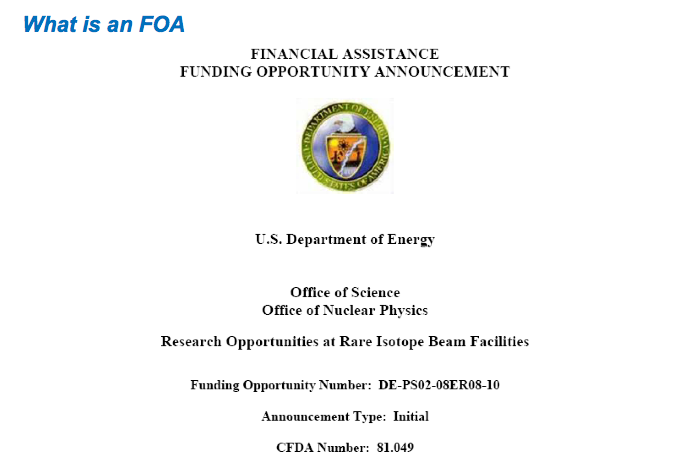 Project funded through FOA at ~$720,000
CAGRA: Brief History
Dec. 2008, workshop at ANL to discuss physics opportunities at RIBF using Clover Array. 
Dec. 2008, proposal submitted to DOE to fund infrastructure of Array.
Apr. 2010, notified that proposal is accepted and will receive funding.
Nov. 2010, DOE funding begins.
Dec. 2012, workshop to discuss physics opportunities at RCNP and RIBF held at RCNP - recommendation was to explore siting CAGRA at RCNP first.
December 2013, workshop to discuss physics opportunities at RCNP & RIBF with CAGRA with the emphasis on RCNP
EN beam line - in flight RIB production capability
Grand Raiden beam line to couple CAGRA with the large spectrometer.
April 2014 - proposal submitted to RCNP P-PAC and received recommendation to run a campaign of CAGRA experiments in 2015 and 2016.
Mar – May 2015, 1st campaign of 6 experiments run at EN Beam Line.
Oct – Jan 2017, 2nd campaign run on Grand Raiden Beam line. 
Dec 2018, 3rd campaign at EN Beam Line
6
CAGRA: RCNP Campaigns
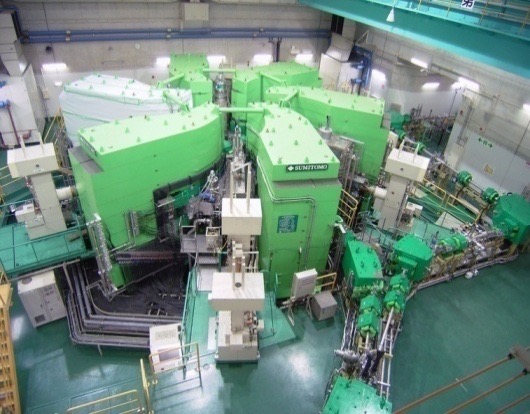 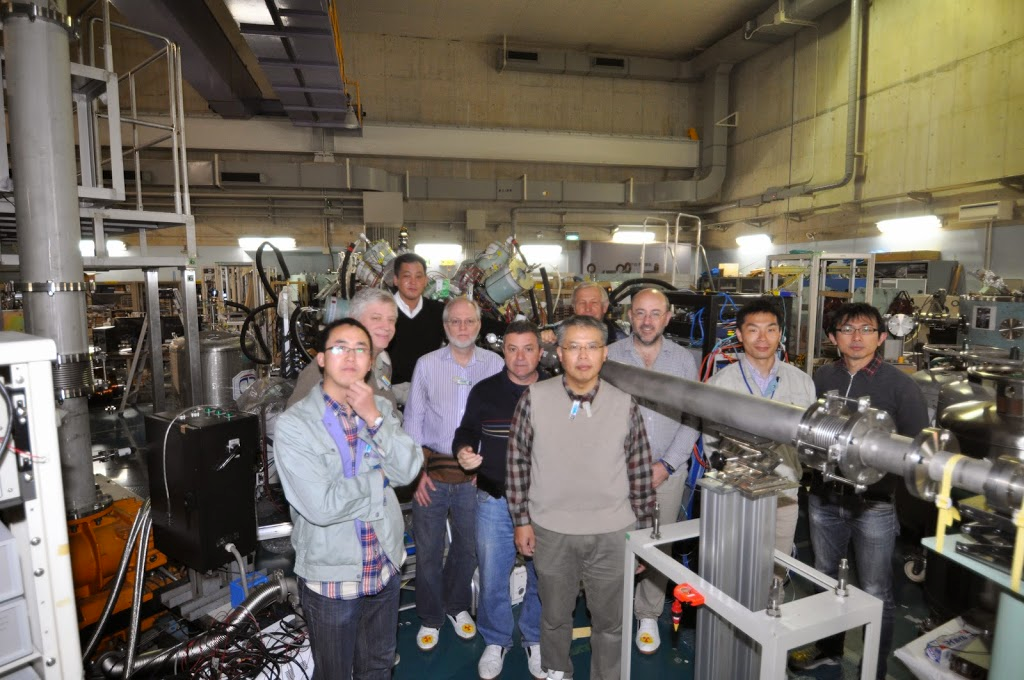 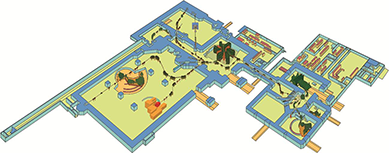 RCNP
p: 400MeV HI:100MeV/u
Group shot from E436
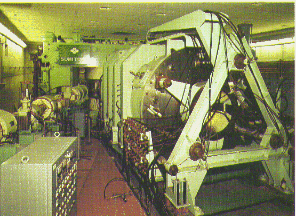 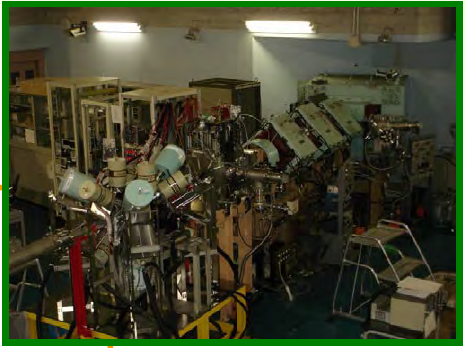 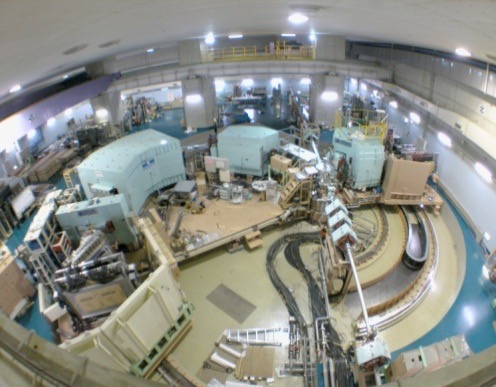 K140 AVF cyclotron
         p ~ Xe
        Pol. p & d
Double arm spectrometer
(Grand Raiden & LAS)
EN beam line for RI beam
7
CAGRA Board
CAGRA board members
CARPENTER Michael (Chair, ANL)
IDEGUCHI Eiji (vice chair, RCNP) ***
KOIKE Takeshi (Tohoku University)
FALLON Paul (LBNL)
WERNER Volker (TU Darmstadt)
AOI Nori (RCNP) 
BRACCO Angela (Milano)
GARG Umesh (University of Notre Dame)
von NEUMANN-COSEL Peter  (TU Darmstadt)
SAKURAI Hiroyoshi (RIKEN/Tokyo)
SHIMOURA Susumu (CNS)
TAMII Atsushi (RCNP) ***
ZEGERS Remco G. T. (NSCL)
CARROLL, Jeff (Army Research Lab)
Due to the expansion in scope of the Physics program that resulted from the 2013 workshop, it was decided to appoint a board to examine issues when needed.
CAGRA COMPONENTS
Detector Availiability
6 Clovers + Compton Suppression Shields from Tohuku University. Inventory from Hyper-Nuclei program at JPARC (T. Koike)

10 Clovers + Compton Suppression Shields come from CloverShare in USA.  
(M.P. Carpenter, P. Fallon)

2 Clover Detectors from Army Research Laboratory USA  - can be used in Compton Suppression Shields  (Jeff Carroll)

3 Clover Detectors from IMP China – larger and do not have Compton Shields. 

Other collaborators with Clover detectors are welcome!
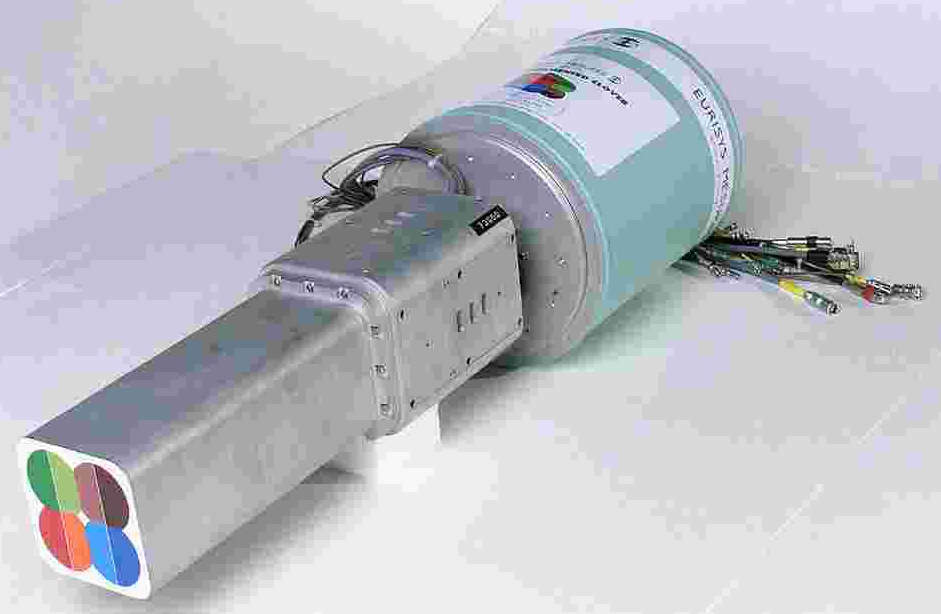 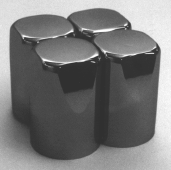 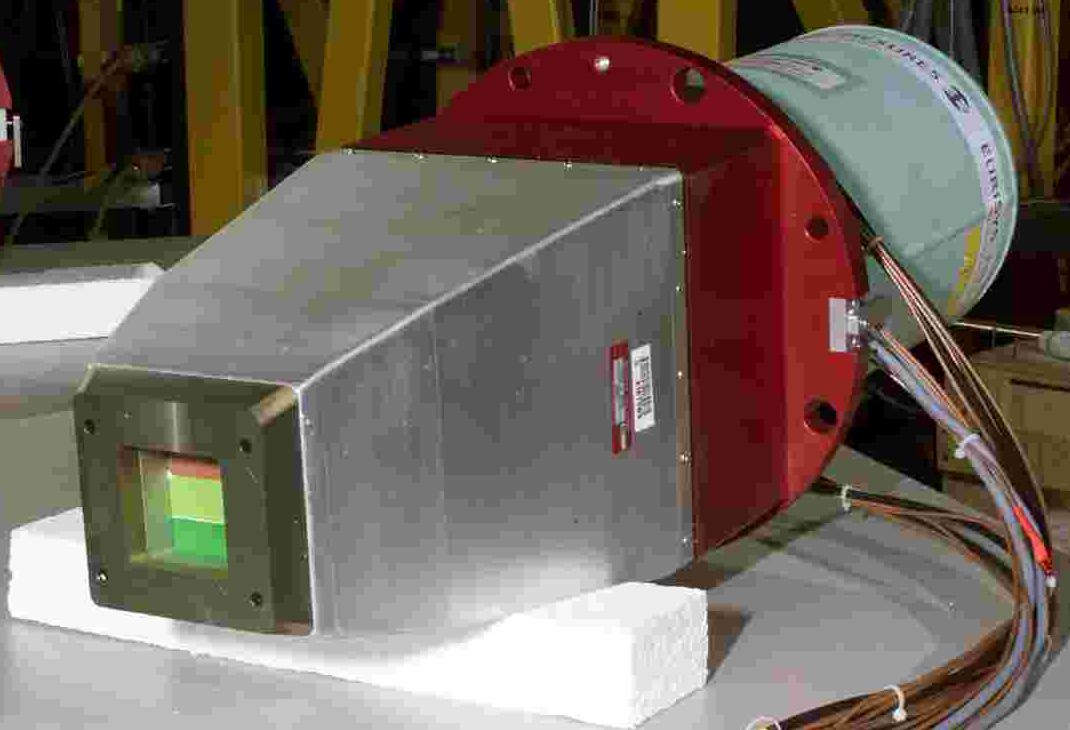 10
U.S. Clover Share Collaboration
Steering Committee:
J. Burke (LLNL), M. P. Carpenter (ANL), P. Fallon (LBNL), S. Liddick (MSU, chair)
Steering committee is responsible for prioritizing requests for the Yale Compton-Suprressed Clover detectors based on scientific merit and institutional  scheduling constraints.
Experimental Campaigns:
NSCL: Mar–May 2014 (Beta Decay Studies) – 9 Clovers
RCNP: Feb-May 2015 (In-Beam) – 10 Clovers + Shields
Texas A&M: Aug-Oct 2015 (In-Beam) – 7 Clovers + Shields.
Notre Dame: Mar. 2016 – Jun 2016 (In-Beam) - 7 Clovers + Shields
RCNP: Oct-Dec. 2016 – Coupled to Grand Raiden Spectrometer.
Texas A&M: Nov-Dec 2017
RCNP: Dec 2018 (In Beam)
NSCL: Oct 2019 – Mar 2020 (Beta Decay Studies)
TUNL: April 2020 – Sep 2020 (Studies @ HigS)
…
FRIB: First Day Measurements (Part of Decay Station Project)
11
Simulation of CAGRA Efficiency
16 Compton suppressed Clover Ge detectors
 4 detectors at 45°
 8 detectors at 90°
 4 detectors at 135°
 Target－Ge：16cm
 εph(1MeV)〜6%
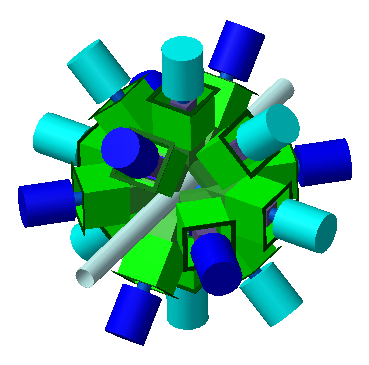 1770
1405
Beam
12
CAGRA Support Structure
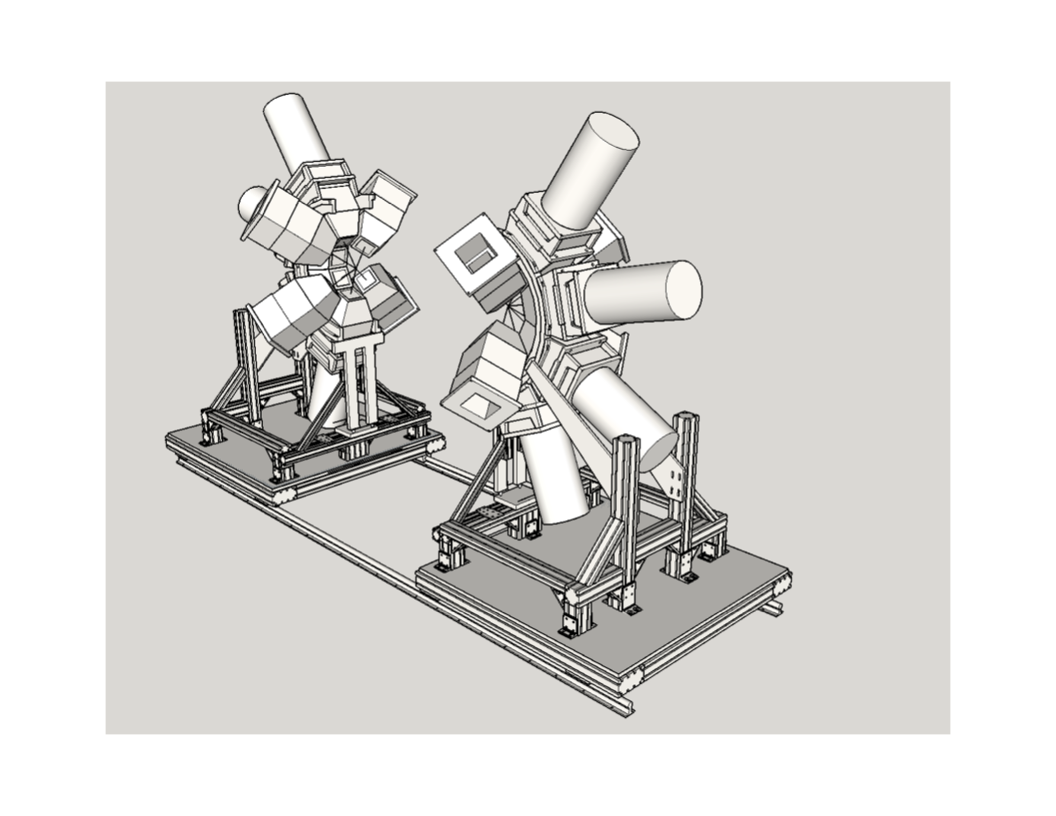 13
CAGRA DAQ
Trigger Timing and Control Module (ANL)
1 Master, 1 Router/8 Digitizers
Sync All Clocks
Fast Multiplicty Triggers ~ 500ns
Slow triggers ~ 2μsec
Multiplicty
Energy
Digitizer Module (LBNL)
10 Channel
14 Bit, 100 MHz
Energy
Leading Edge Timing
Constant Fraction Timing
Pulse Shape
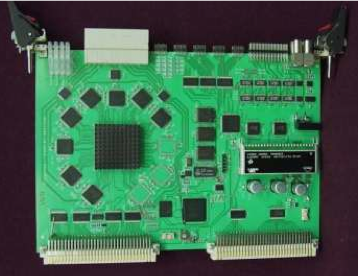 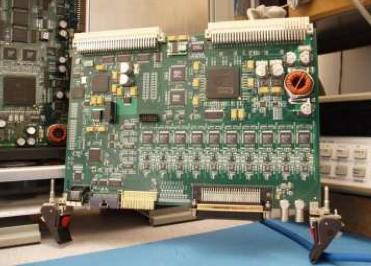 Firmware developed by John Anderson utilizing hardware developed for GRETINA.
DAQ consists of up to 200 channels (20 digitizers)
14
1st CAGRA CAMPAIGN
RCNP secondary beam line using Heavy Ion Beams
EN Beam Line
F１
SX2
SX1
D2
D1
Q4
Q3
Q5
Q2
Q6
Q1
Q7
F0
SX3
F3
Q8
Q9
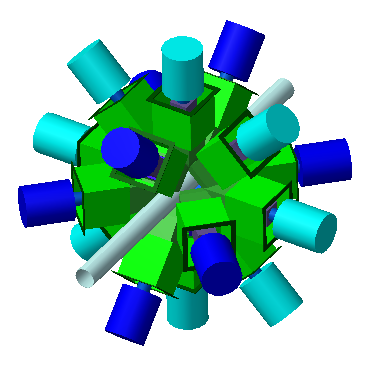 F２
T. Shimoda et al., NIM B70 (1992) 320.
S. Mitsuoka et al., NIM A372 (1996) 489.
Maximum rigidity        3.2　Tm
Energy acceptance   ΔE/E = 16 %
Angular acceptance  Δθ = 40 mrad
		        Δφ = 28 mrad
Path length	       16.8　m
RI beam with beam energy 
from low (~ MeV/u) 
to high (~several tens MeV/u ) 
can be delivered.
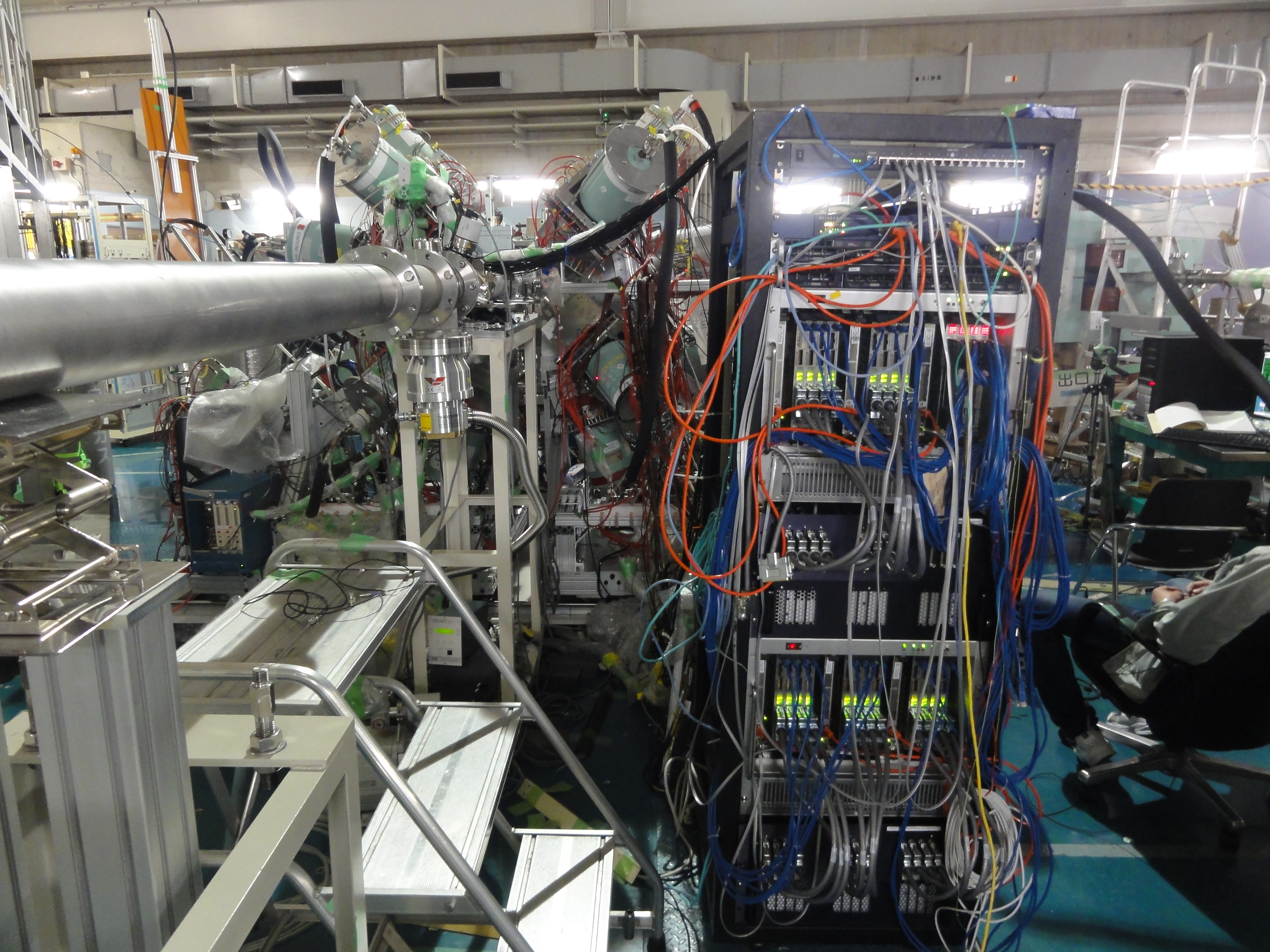 High-rate capability using 
fast digital DAQ system
stands for 10 times stronger 
beam intensity: 2pnA → 20pnA
CAGRA Array
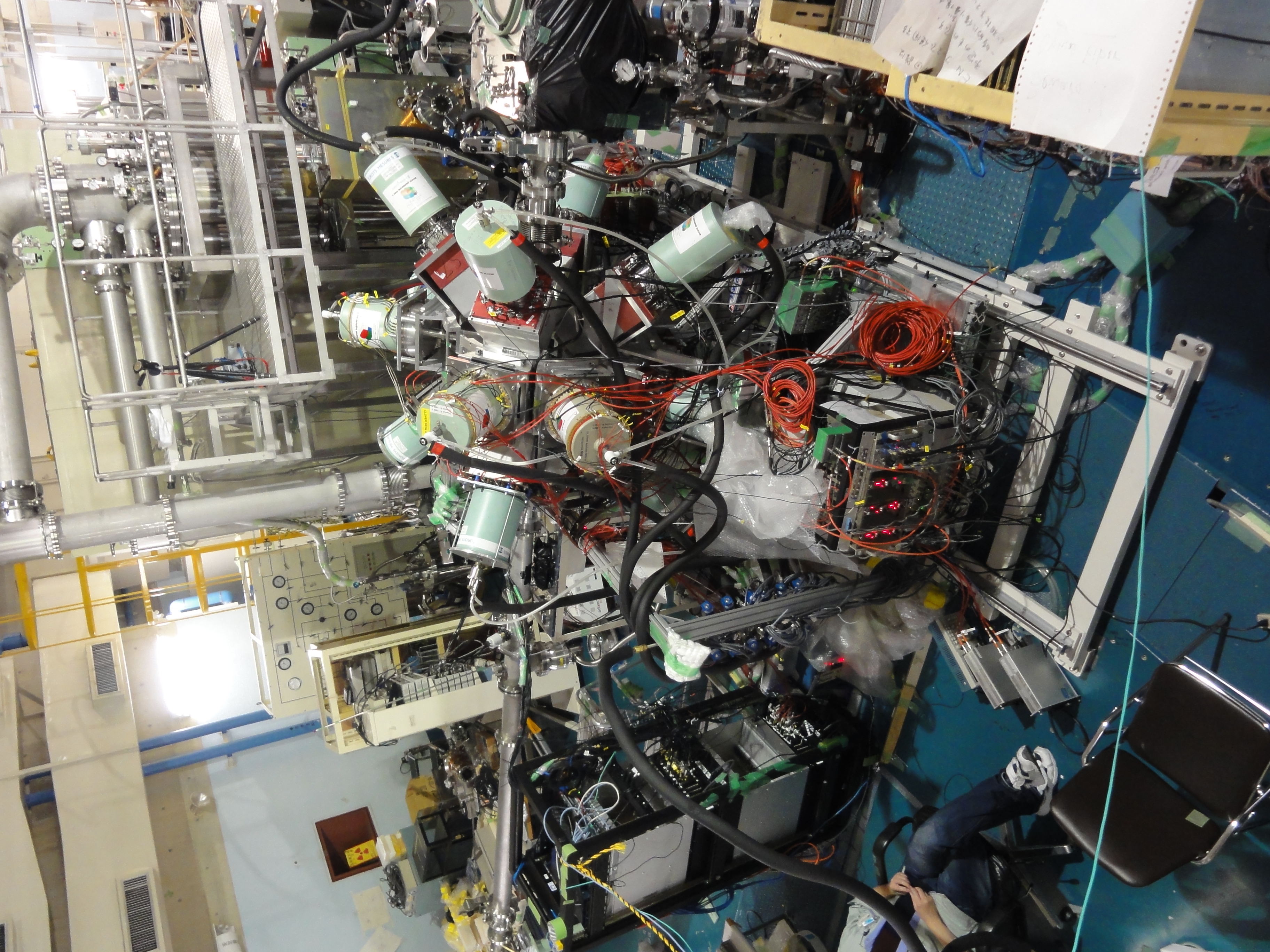 17
Experiments of First CAGRA Campaign
Experiments using stable beam
Study of superdeformed structure in 44Ti, 45Sc 	(E. Ideguchi, RCNP-Osaka) 
Structure of excited states above the long-lived (T1/2〜1.5×105y), Kπ = 8+ isomer in 186Re (F.G. Kondev, ANL) 

Experiments using unstable beam
Probing High-Spin States in 61,62Fe Using the 48Ca(17N,pxn) Reaction (M.P. Carpenter, ANL)
Study of High-Spin States by RI Beam Induced Fusion Reaction 　(A. Odahara,  Osaka) 
Study of shell evolution at N=20 in neutron-rich region through nucleon transfer reaction (T. Yamamoto, RCNP-Osaka)
Spectroscopy of 15B: A search for unexpected bound states 　(C.R. Hoffman, ANL)
In-beam g-ray spectroscopy of the odd-odd nucleus 186Re
D. A. Matters et al., Phys. Rev. C 96, 014318 (2017)
19
Motivation
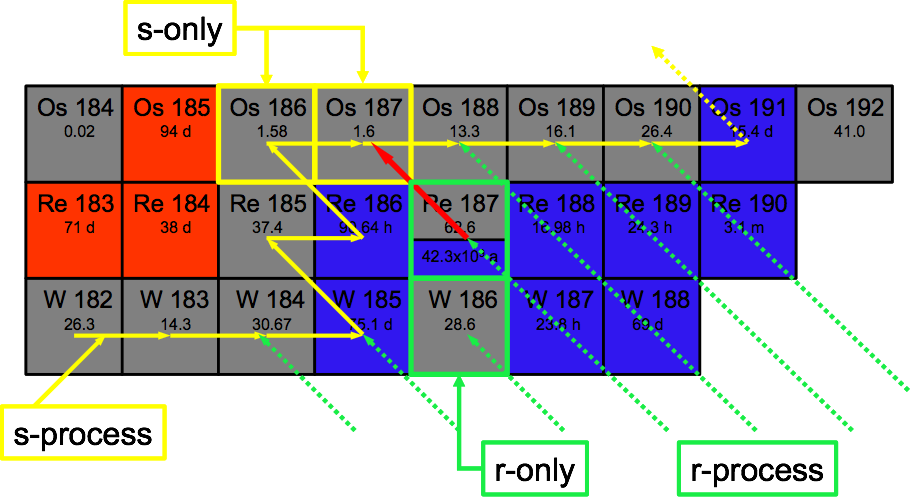 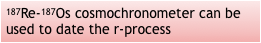 D.D. Clayton, Ap.J. 139 (1964) 637.
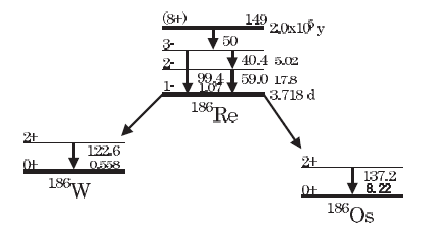 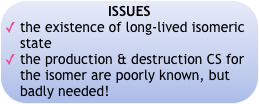 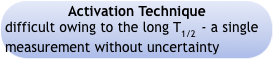 What is needed – detailed knowledge of the 186Re levels above the isomer!
T. Hayakawa et al., Ap.J. 628  (2005) 533.
Two different experiments using 186W(d,2n)
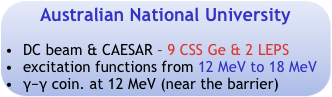 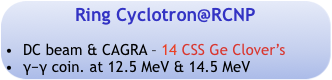 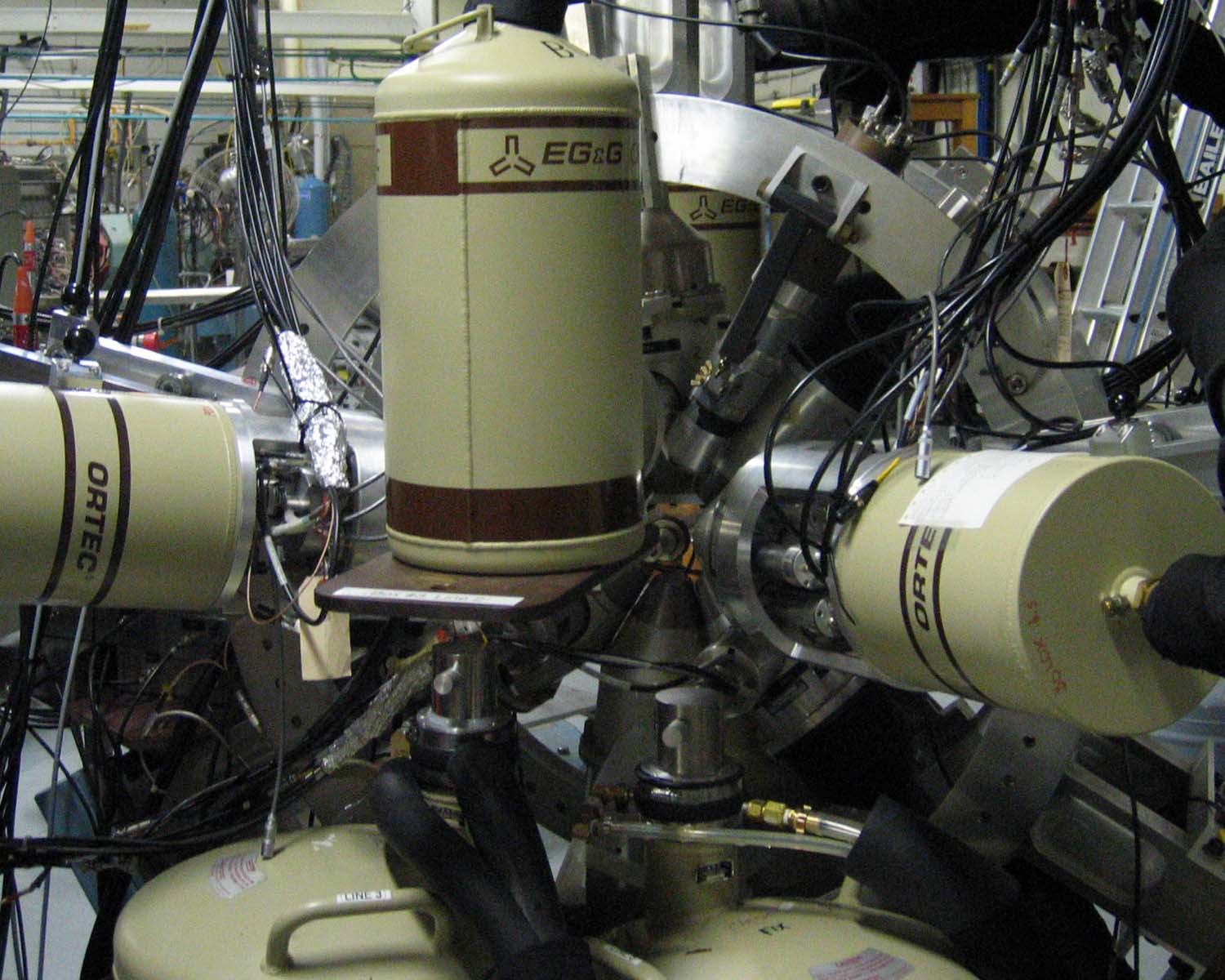 New structures above the isomer
gate
Configuration assignments
π5/2+[402] ⊗ ν11/2+[615]
π 5/2+ [402] ⊗ ν 3/2− [512]
π 9/2− [514] ⊗
ν 1/2− [510]
Deformed shell model predictions
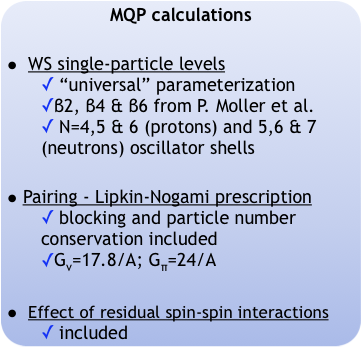 2nd CAGRA CAMPAIGN
 coupled to Grand Raiden
CAGRA-Grand Raiden Campaign at RCNP (A.Tamii)
Purpose: To perform high-resolution coincident measurements between reacting light-ions (Grand Raiden) and de-excitation γ-rays (CAGRA).
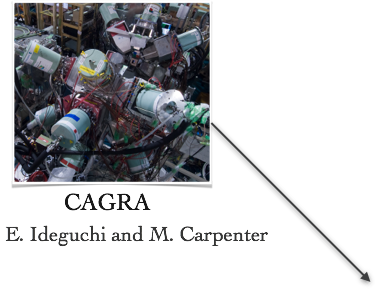 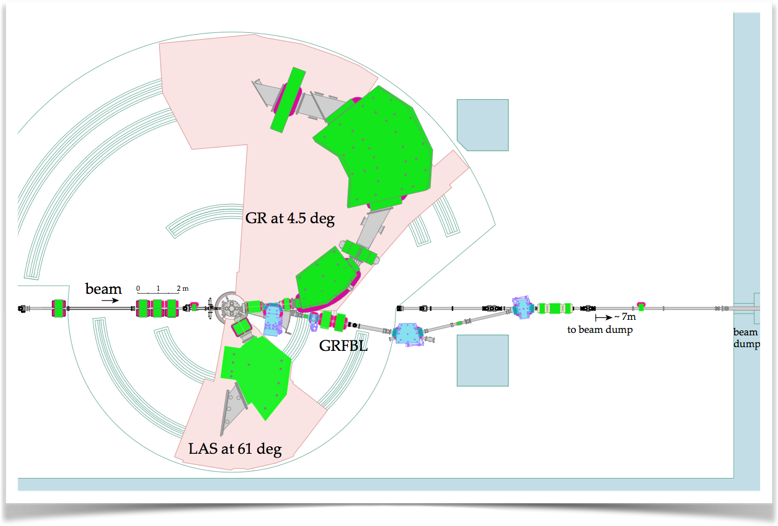 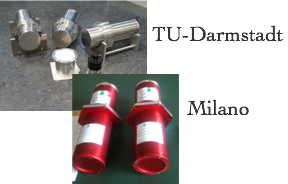 RCNP, Tohoku, ANL, LBNL, Milano, TU-Darmstadt, GSI, Köln, KVI, IFJ-PAN, IMP, York, ARL, NSCL …
2ND CAGRA CAMPAIGN Oct-Dec 2016
E441: The (6Li,6Li’[3:56MeV]) reaction as a novel probe for studying the inelastic 	neutrino-nucleus response in astrophysical scenarios
5.0 days
(6Li, 6Li*)  on 12C etc
25.0 days
E450: Study of the Structure of the Pygmy Dipole Resonance States via the the (p,p’γ) and (α,α’γ) Reactions
E454: Study of the Structure of the Pygmy Dipole Resonance States in 64Ni via  the (p,p’γ) and (α,α’γ) Reactions
6.0 days
(α,α’γ) and (p,p’γ) on 64Ni, 90,94Zr, 120,124Sn, 206,208Pb
E470: Search for superdeformed states in 28Si via γ-particle coincidence measurements
6.0 days
(α,α’γ)  on 28Si
3.0 days
E471: Study of high-spin state population by light-ion reactions
(6Li, 6Li)  on 40Ca
In total 45 days of beam time
ALSO E455: Search for Evidence of Triaxality in A~190 Region
27
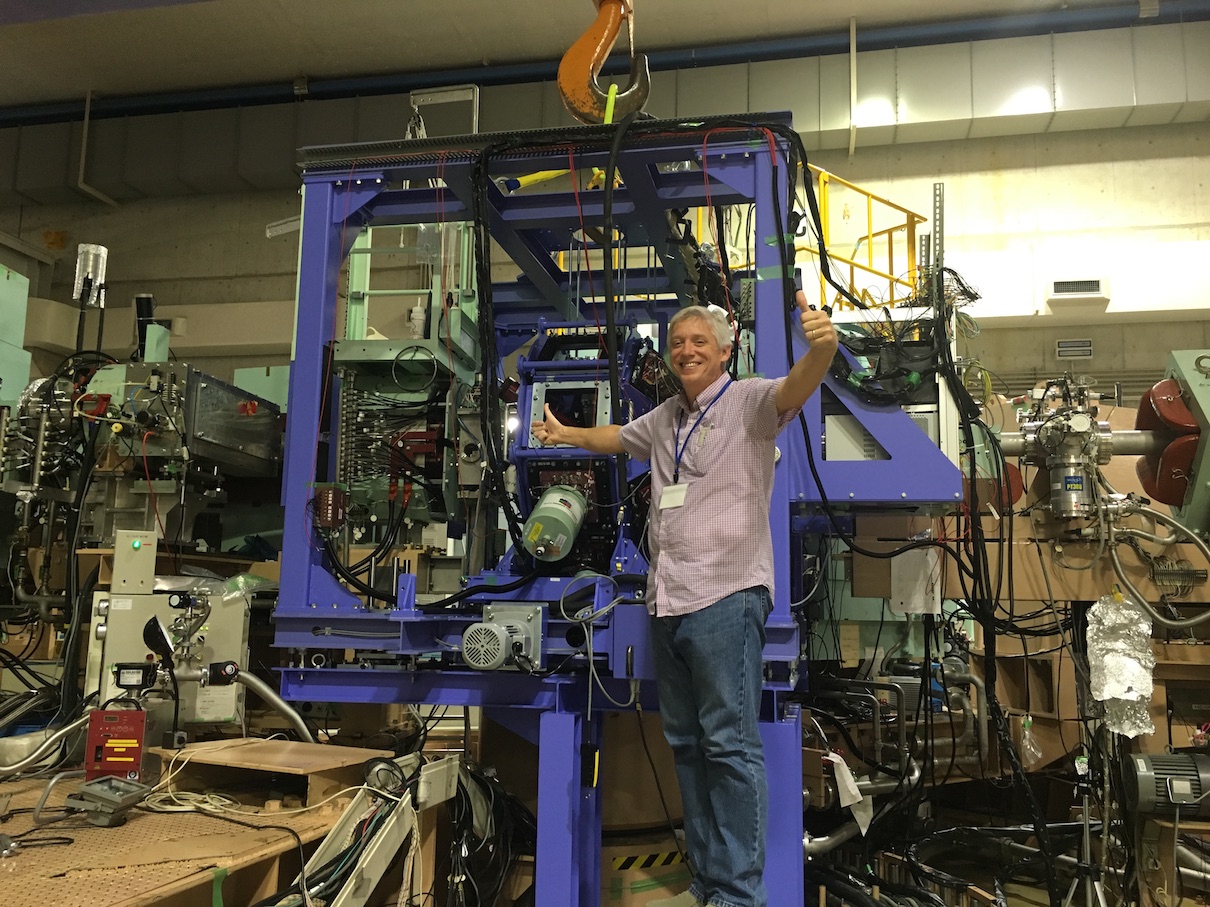 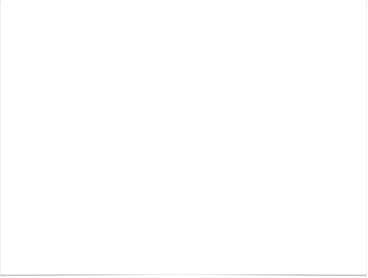 CAGRA at Grand Raiden
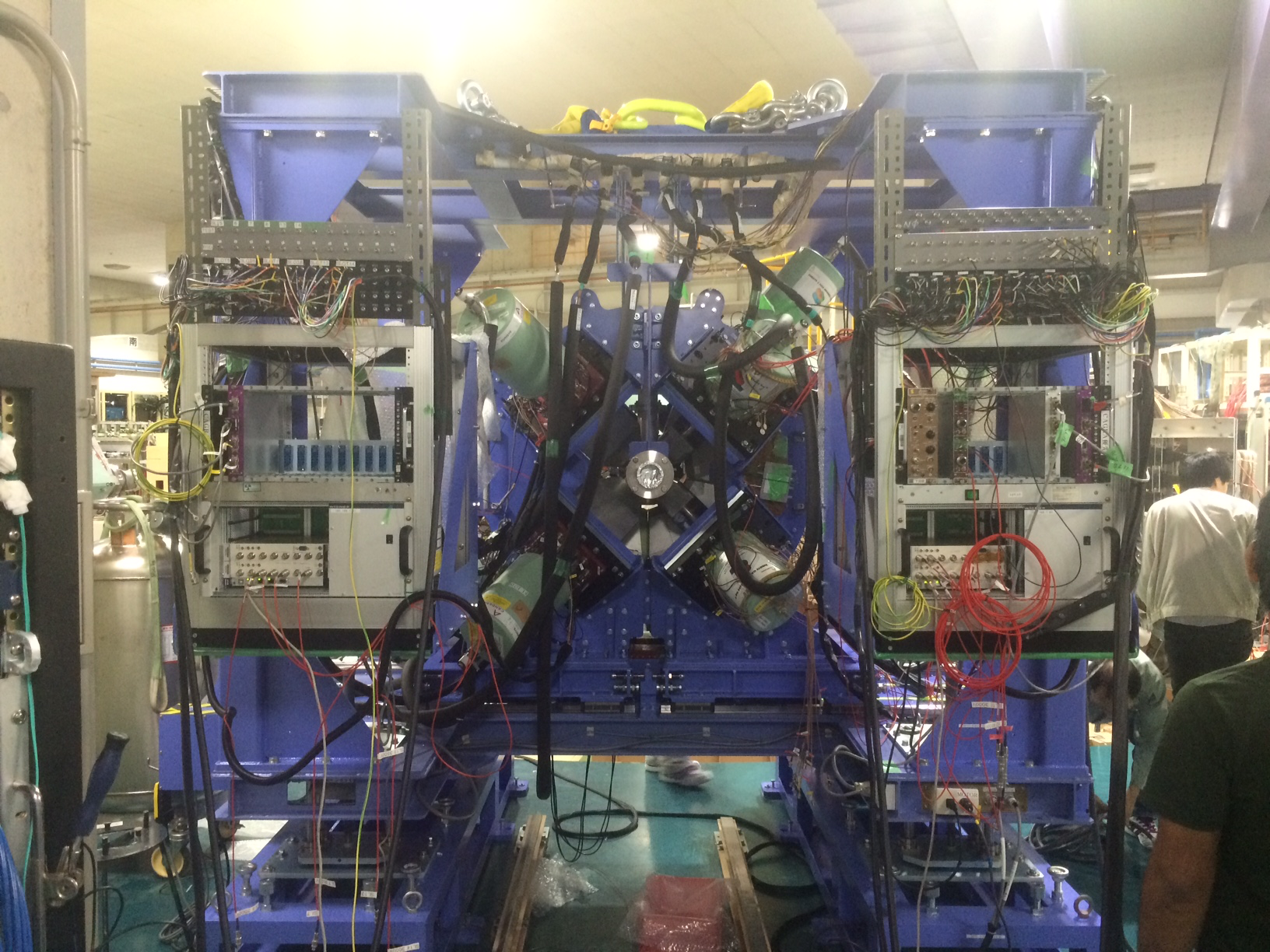 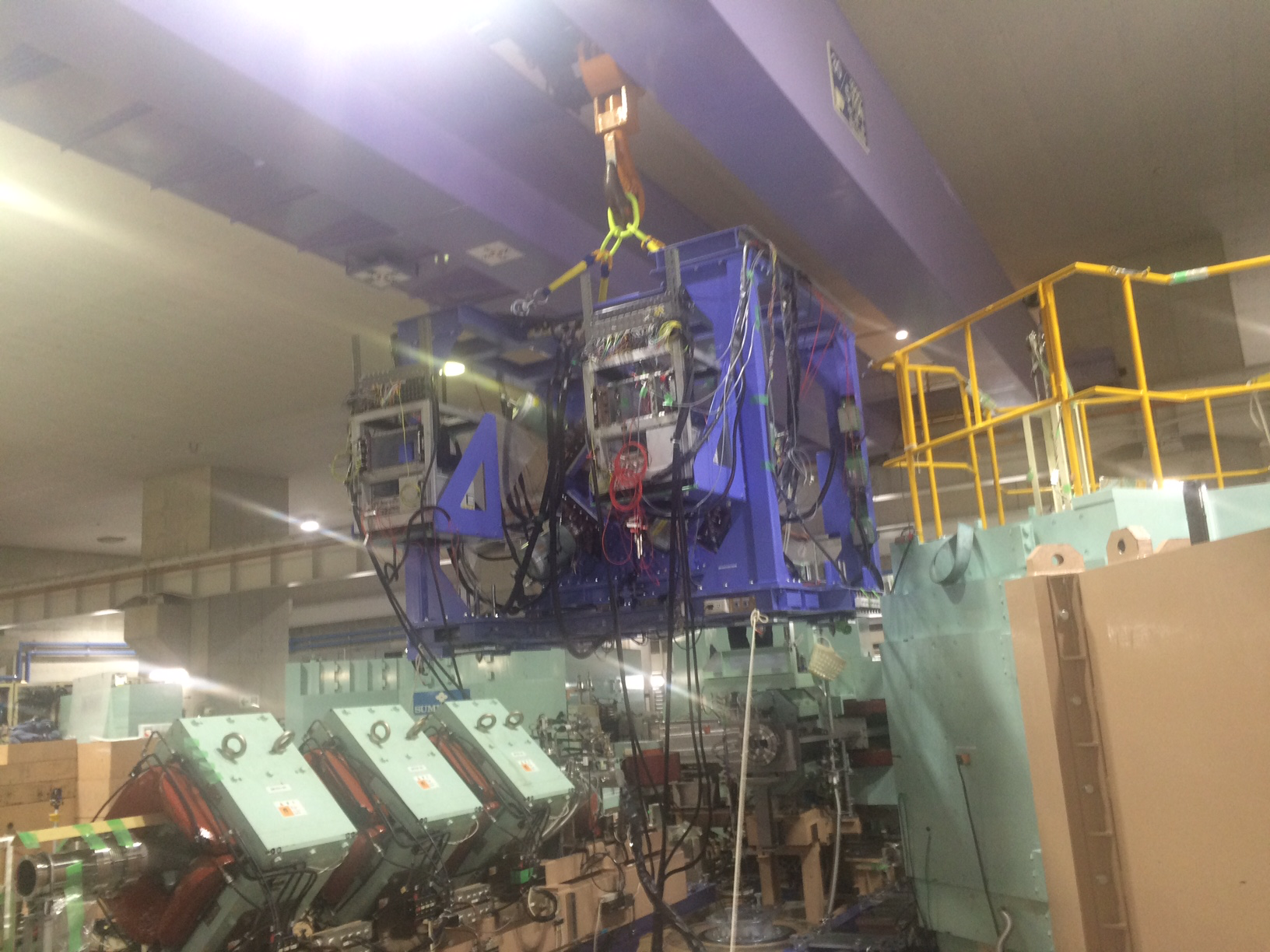 Due to harsh conditions at target position during beam tuning, Ge detectors must not be present.
This is accomplished by moving entire frame.
Worked flawlessly!
CAGRA Array consisted of 12 Clovers from Clover Share, ARL, IMP, Tohuko, and 4 LaBr from Milano
28
Study of PDR by (p, p’γ) and (α,α’γ)
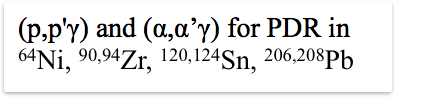 Total of 36 days for all measurements
PDR structuretransition density, isospin-structure, angular dependence
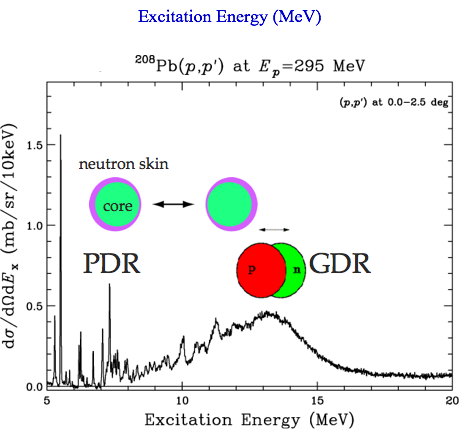 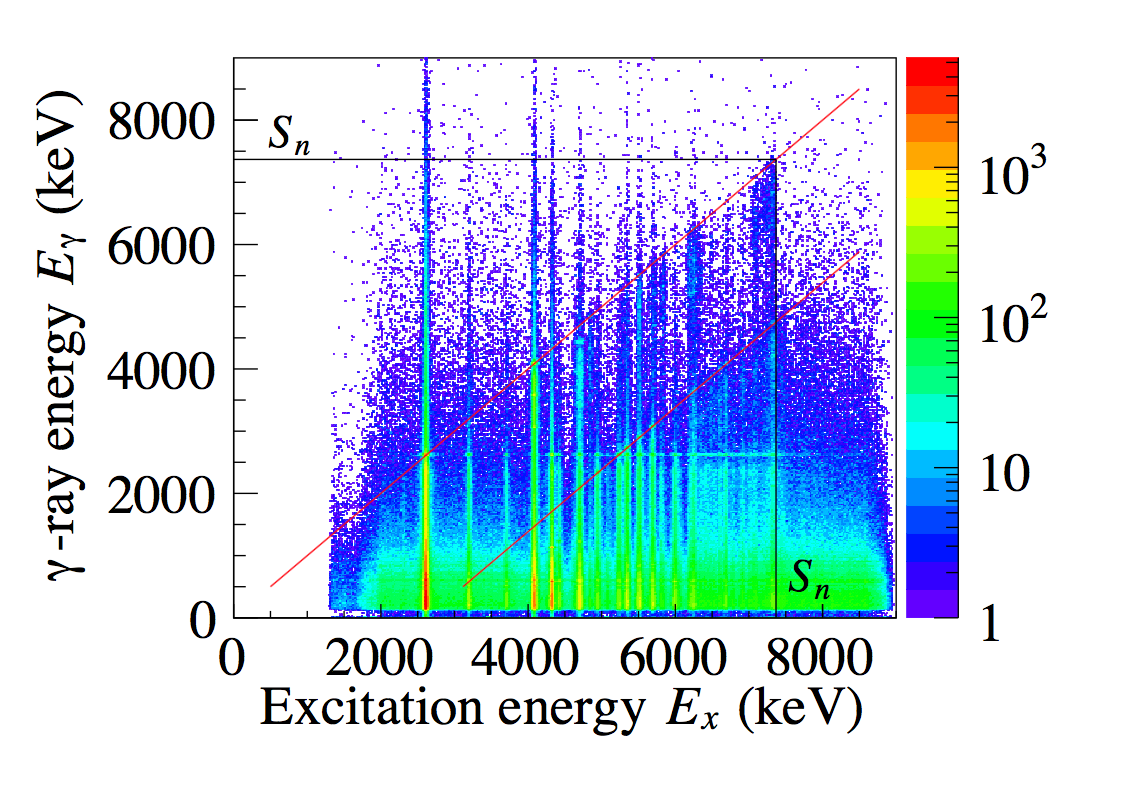 PDR
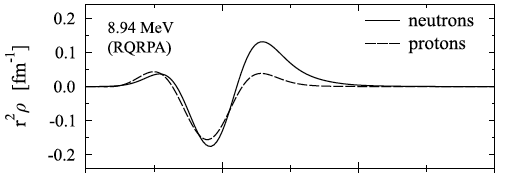 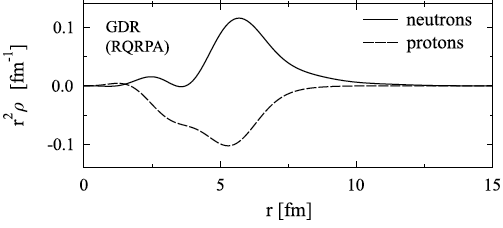 GDR
A. Bracco, F. Crespi, V. Derya, M.N. Harakeh, T. Hashimoto, C. Iwamoto, A. Maj, P. von Neumann-Cosel, N. Pietralla, D. Savran, A. Tamii, V. Werner, and A. Zilges et al.
29
(6Li, 6Li’+γ): a probe of GT strengths in the inelastic channel
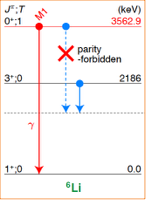 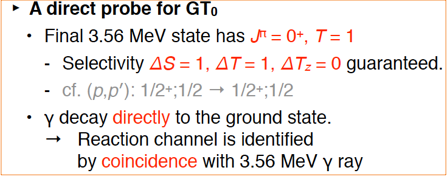 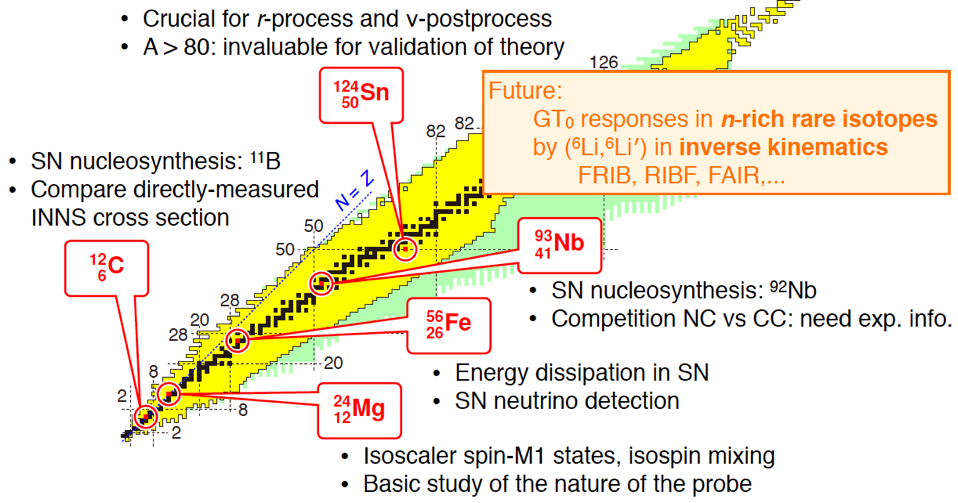 C. Sullivan et al., Phys. Rev. C 98, 15804 (2018)
30
SUMMARY OF RESULTS
Comparison of all 3 targets
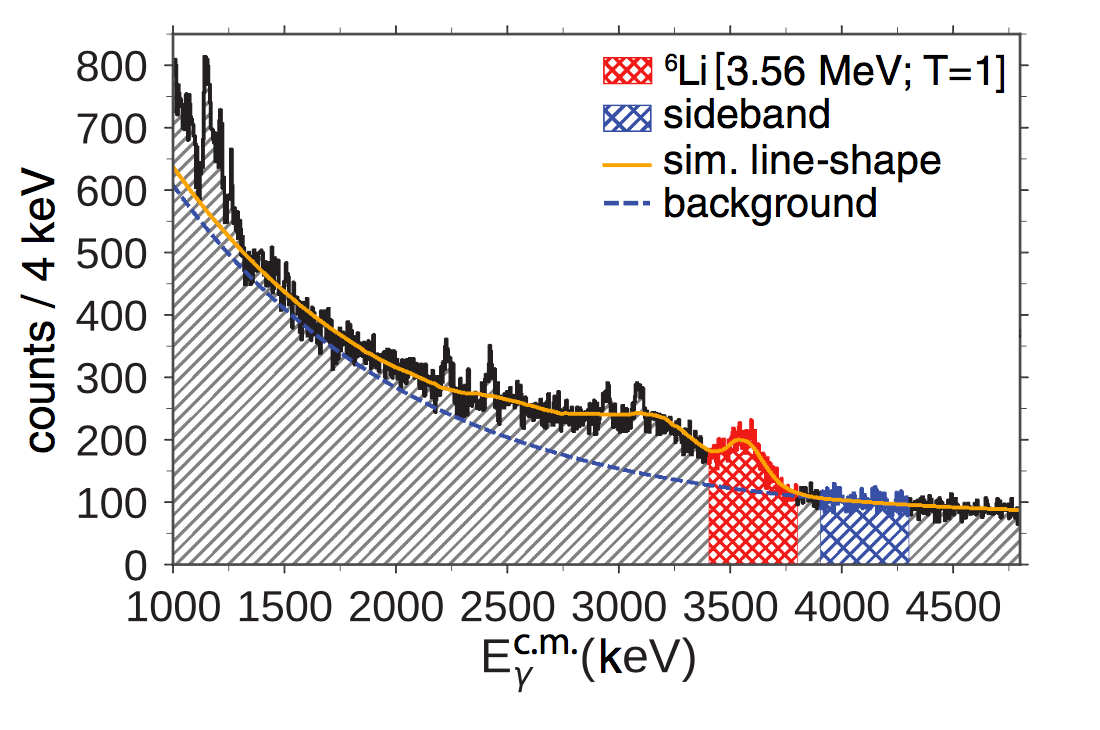 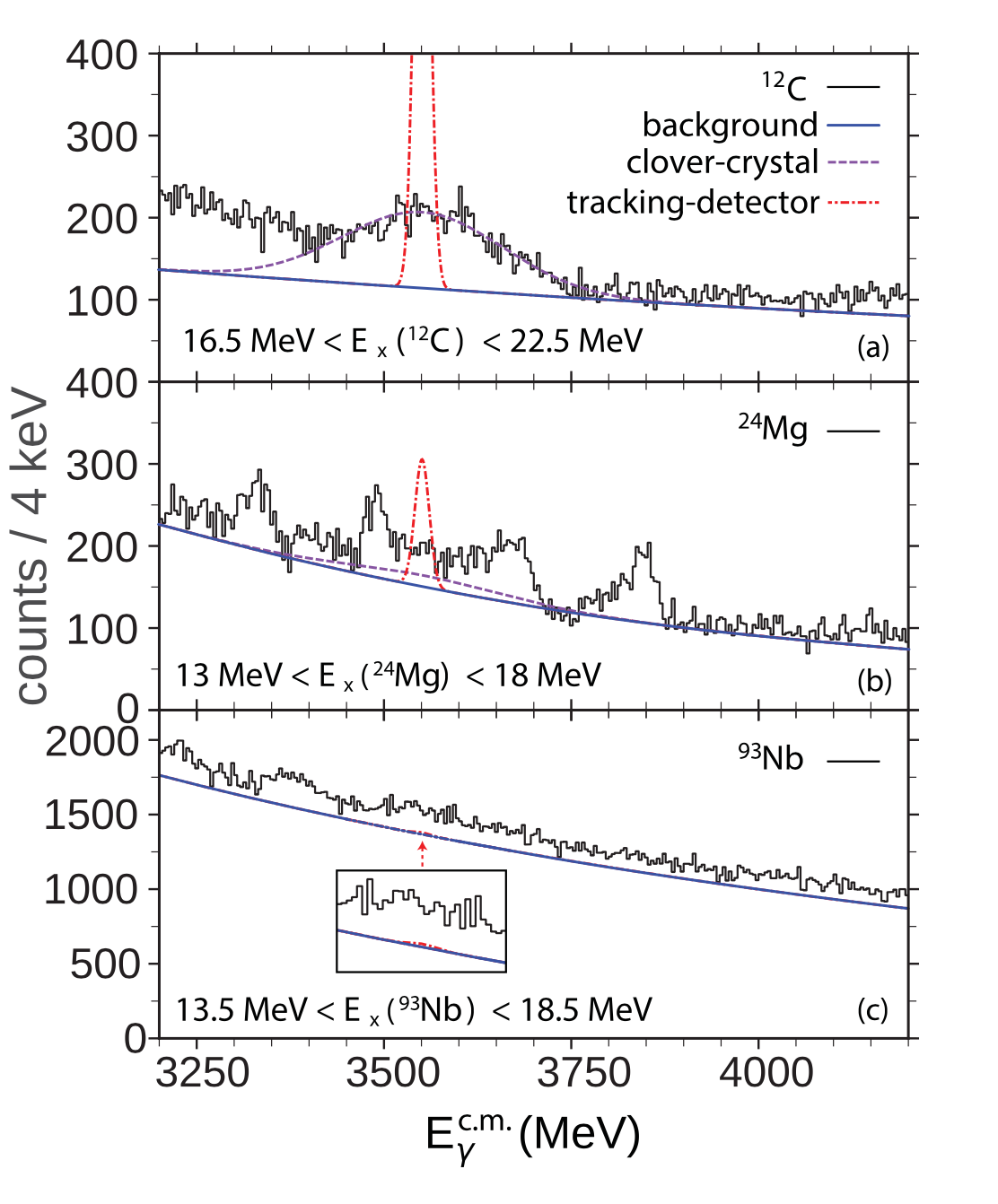 12C
Extracted GT cross section
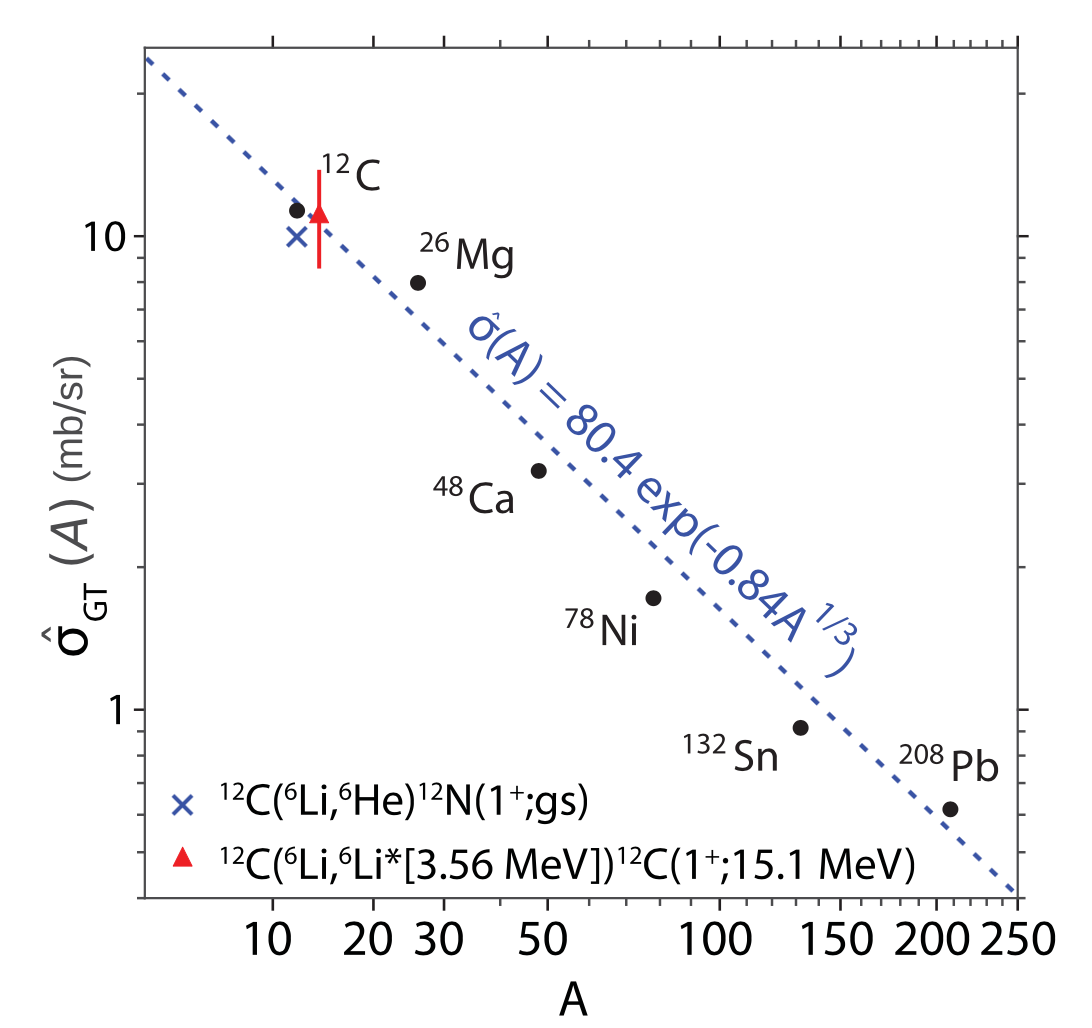 Possible to measure cross-section with this method using tracking array up A~25.
C. Sullivan et al., Phys. Rev. C 98, 15804 (2018)
31
Search for low lying deformed states in 36S (N=20)
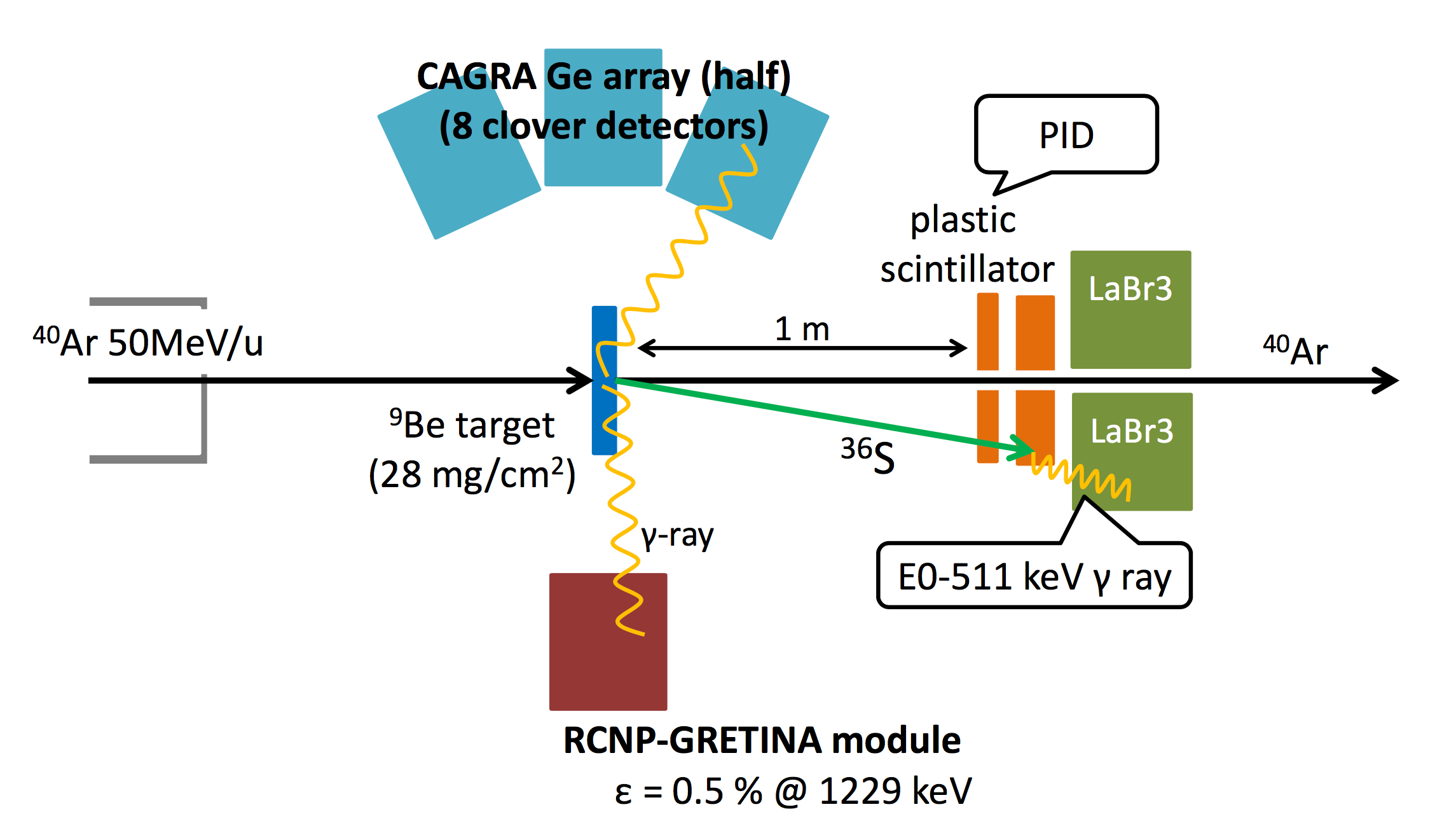 Experiment is scheduled for Dec. 2018 – thesis: Y. Yamamoto 
Also E506 on EN Beamline: PI – K. Mukhi
32
Future CAGRA CAMPAIGNs
Near Future: Probing Excited States in vicinity of 254Es
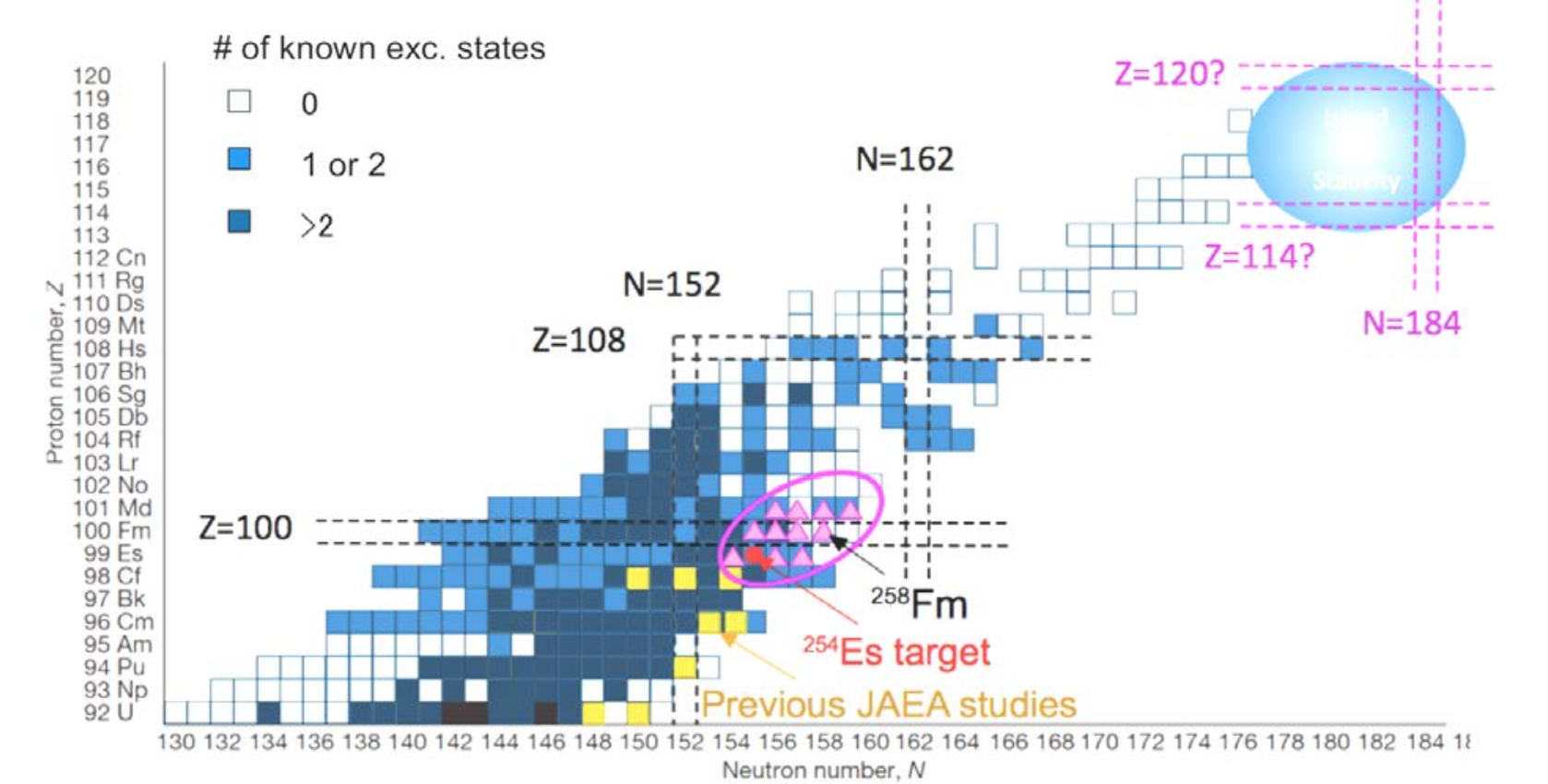 Measurements to be performed at JAEA-Tokai Tandem Accelerator facility using a 254Es (ORNL) target.
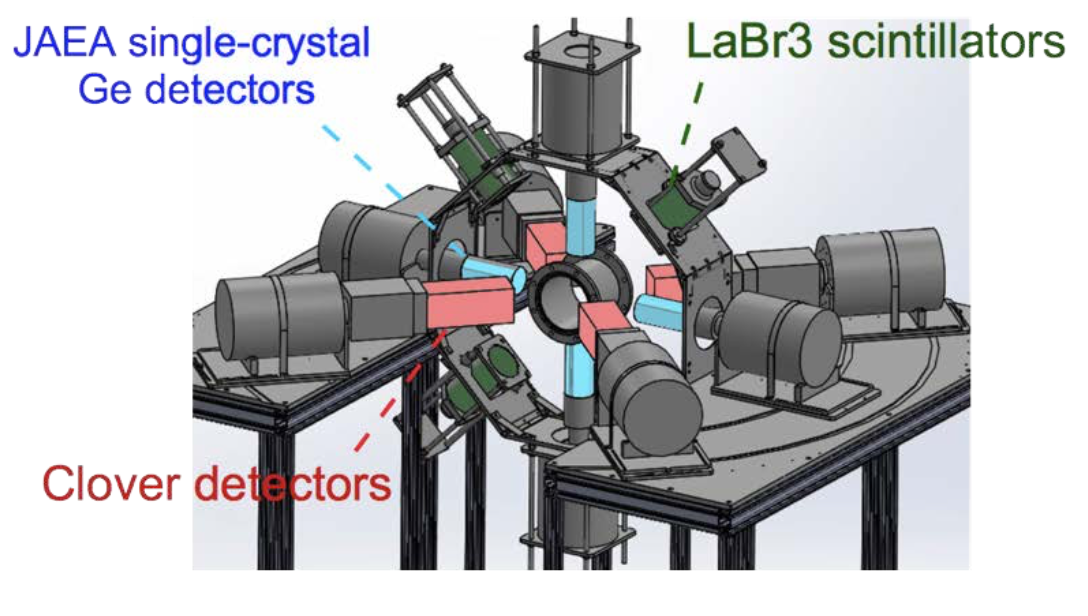 254Es Coulomb Excitation – DB:9

18O + 254Es transfer to study excited states in neighboring systems. DB:8
34
FINAL THOUGHTS
Thanks to DOE-NP for supporting the Project through the FOA
Three campaigns have a run and thus we can say the goals of the project have been met.
Large number of people have worked on this project but in particular, I want to thank -  E. Ideguchi, A. Tamii, N. Aoi, A. Odahara, S. Noji, N. Kobyashi, Y. Fang, K. Mukhi, J. Isaak, C. Sullivan and S. Zhu
CAGRA DAQ will be used in the high-resolution array discussed by K. Wimmer in her presentation yesterday.
35
Thanks for you attention